AOSP - Towards a continental Open Science Vision
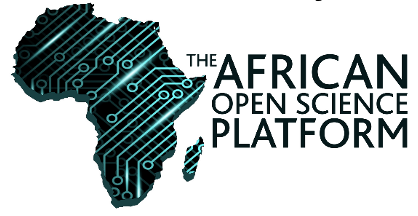 Dr Nokuthula Mchunu: Deputy Director
AOSP - EVOLUTION
2015 SFSA: 
Hosted the first meeting of Science International (ICSU, ISSC, TWAS, IAP) which led to the publication of an international accord on open data in a big data world
2017 SFSA:
Reported on progress in building an AOSP community of practice and challenges
2022- ->
Delivery phase implementation; NRF as AOSP Office host
2019 Library of Alexandria: 
Delivery phase planning; ﻿key regional stakeholders and international partners consultation
2020 - 2021: 
Resourcing (competitive process); appointment of staff; AOSP business plan development; strategic partner engagement
2016 SFSA: 
Launched the Pilot Phase of the AOSP as an outcome of the 2015 Science International meeting (ASSAF and CODATA)
2018 SFSA: 
Launch of the vision and strategy of the Operationalization of the AOSP
African Open Science Platform (AOSP) -  Vision and Strands
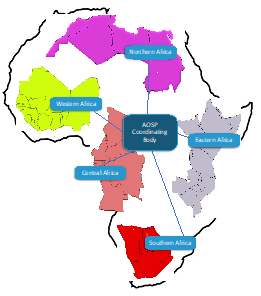 “African scientists are at the cutting edge of contemporary, data-intensive science as a fundamental resource for a modern society. They are innovative global exponents and advocates of Open Science and leaders in addressing African and Global Challenges.”  

Develop a federated network of computational facilities and services, software tools and advice on policies and practices of research data management,
Develop Data Science and AI Institute spanning and embedded at African institutions,
Promote collaboration on African priority application programmes – ranging from health, biodiversity, disaster risk reduction, agriculture and open innovation resilient cities etc., 
Create a Network for Education and Skills in data and information,
Create a Network for Open Science Access and Dialogue.
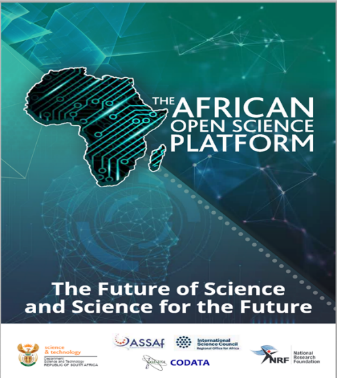 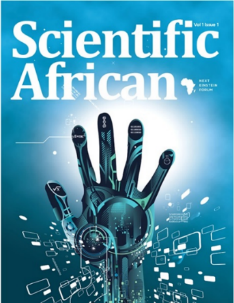 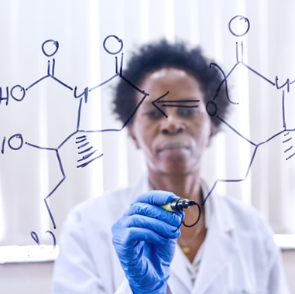 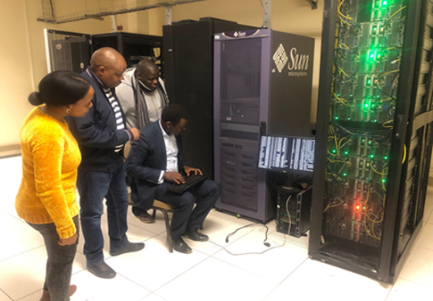 AOSP Goal

Positioning African scientists at the cutting edge of data intensive science 
Stimulating interactivity
Creating opportunity through the development of efficiencies of scale
Building critical mass through shared capacities
Amplifying impact through a commonality of purpose and voice.
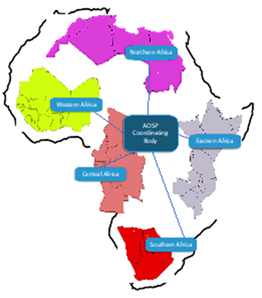 Open Science Imperatives for Africa
Policy
Development of Commons to solve continental and global Challenges
Promotion of best practices of open science Data
Open Access/communication and assessment/reward
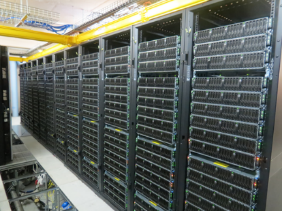 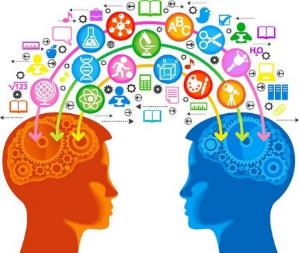 Nodes
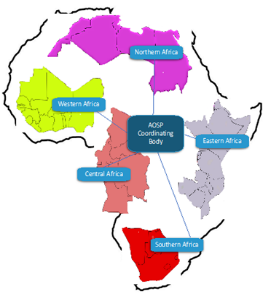 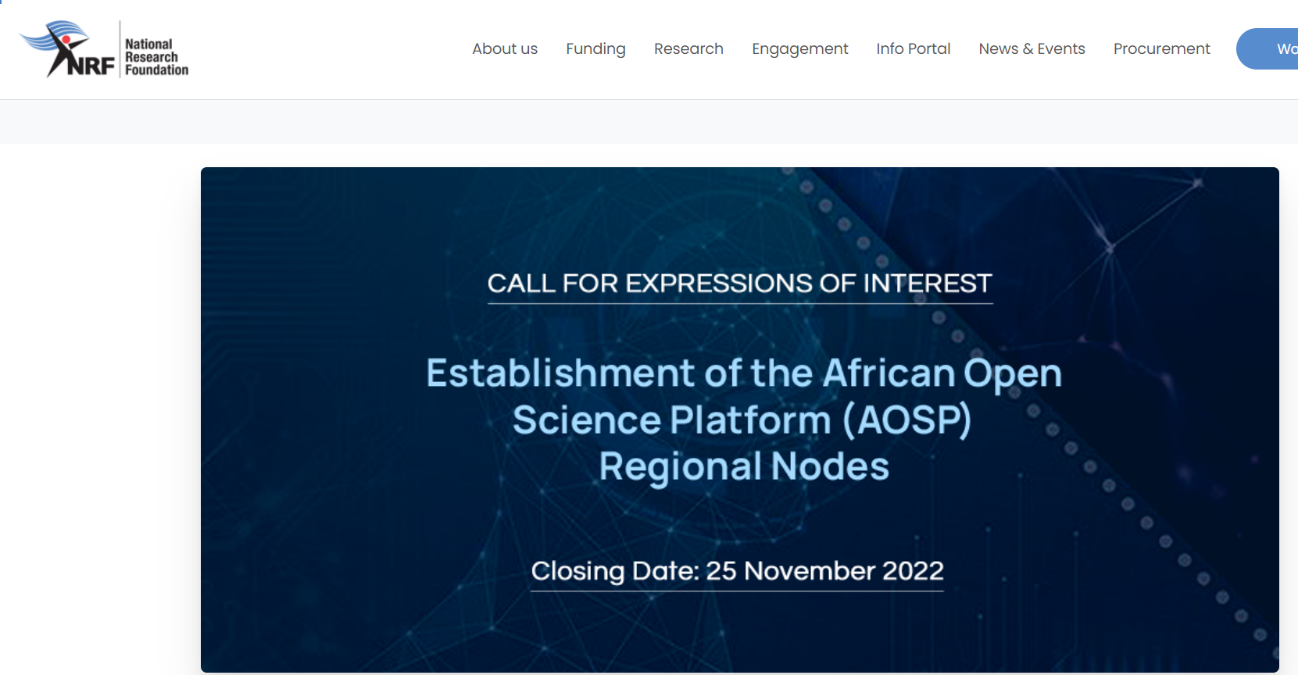 Applications Submitted 15 January 2023
https://www.nrf.ac.za/call-for-expression-of-interest-establishment-of-the-african-open-science-platform-aosp-regional-nodes/
Regional Nodes
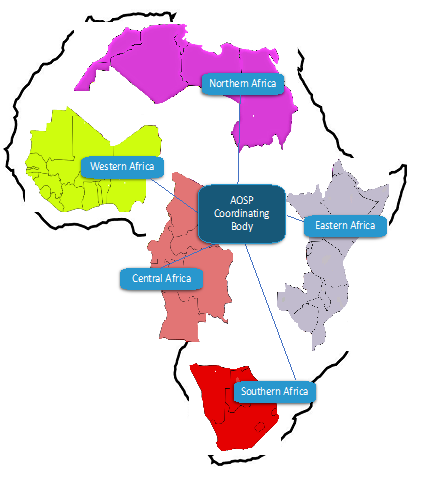 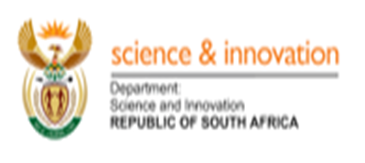 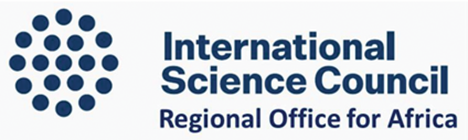 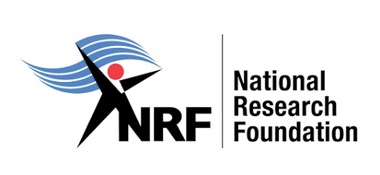 Role of Nodes
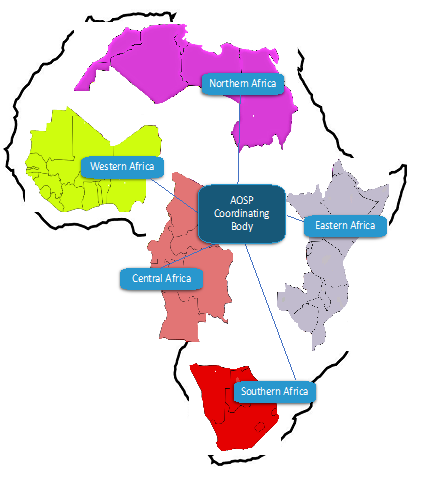 Regional coordination
Policy
Programme delivery and implementation
Education and skills programmes
Science communication
Societal engagement and dialogue
North Africa Node
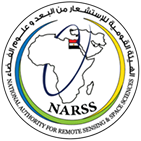 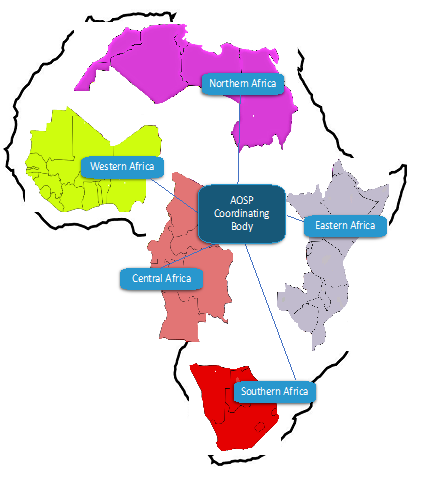 National Authority for Remote Sensing & Space Sciences: EGYPT
East Africa Node
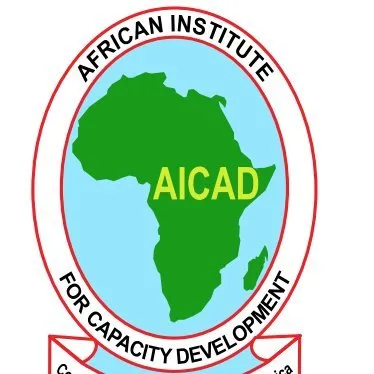 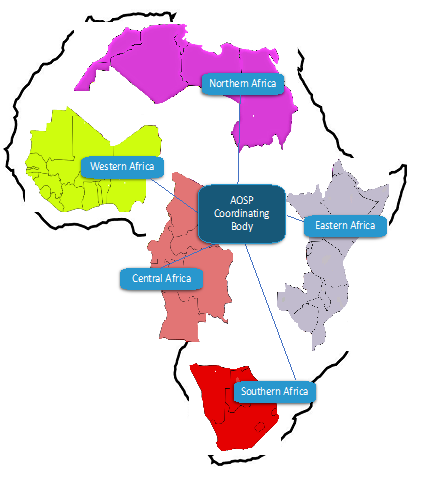 Node
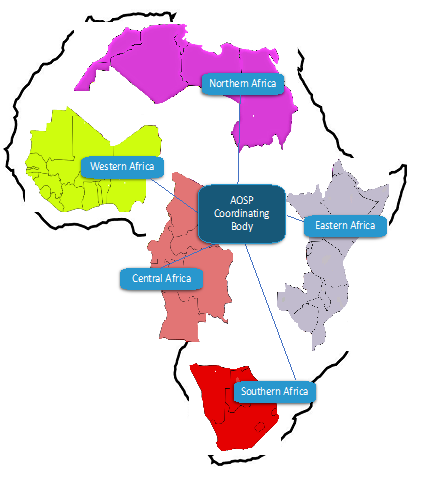 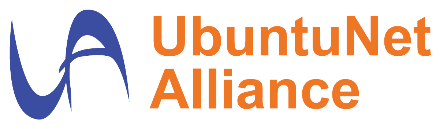 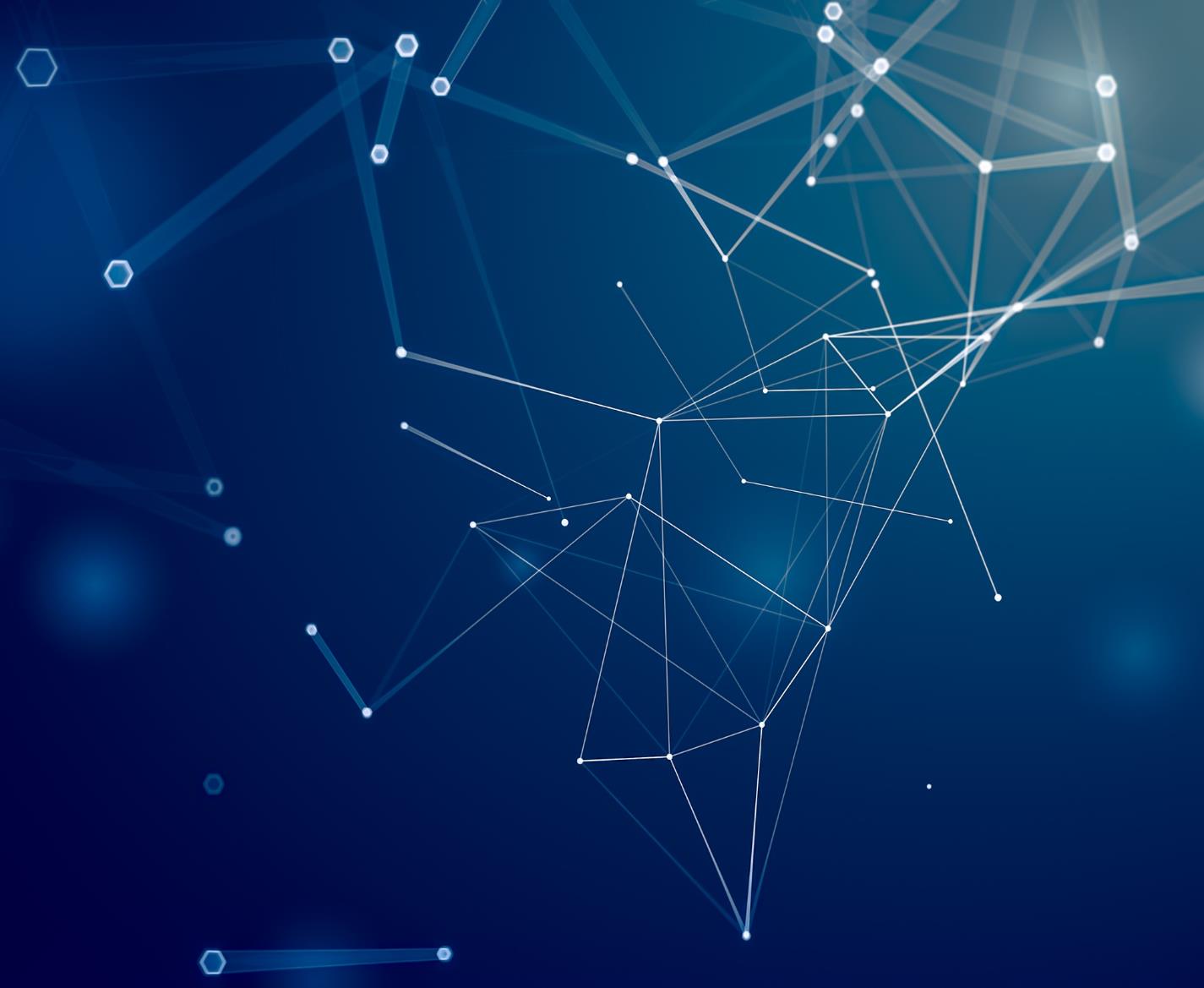 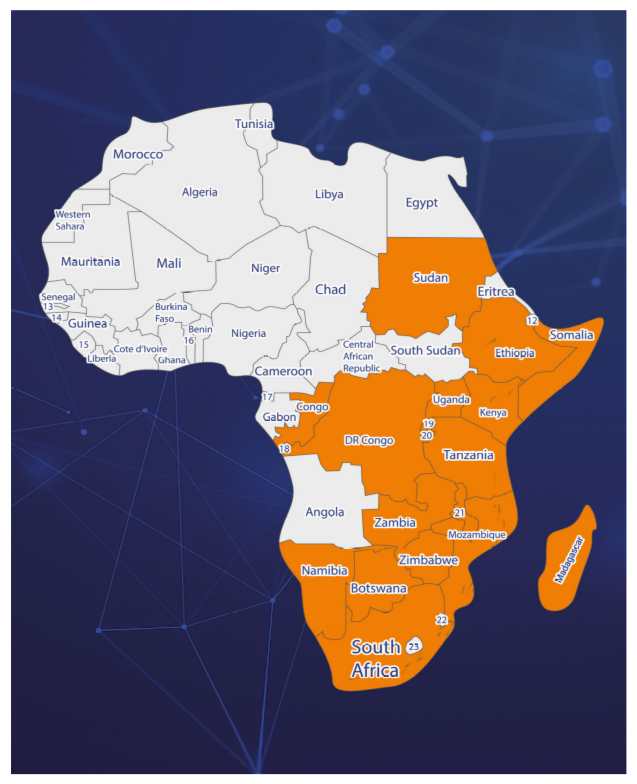 Our Region
16
14
22
Countries in Our Region
Member
NRENs
NRENs
Connected
Uganda (RENU)
Botswana (BotsREN)
DRC (Eb@ale)
Zambia (ZAMREN)
South Africa (TENET)
Sudan (SudREN)
Ethiopia (EthERNET
Somalia (SomaliREN)
Kenya (KENET)
Rwanda (RwEdNet)
Burundi (BERNET)
Tanzania (TERNET)
Malawi (MAREN)
Madagascar (iRENALA)
Mozambique (MoRENet)
Zimbabwe (ZIMREN)
1000+
3.48
Million Students
& Staff
Connected
Institutions
Connected
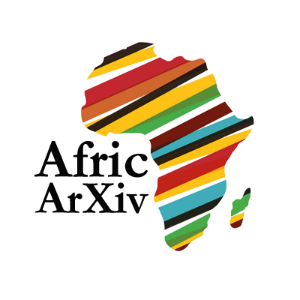 The Challenges
Low digital visibility of African scholarly output
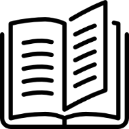 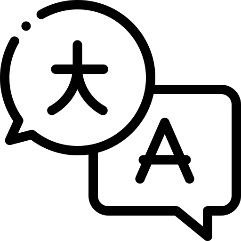 Language barriers
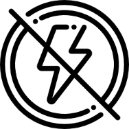 Underrepresented in 
Intl. research networks
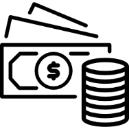 Restricted access to research funding
The Solution (2018-2023)
Utilising existing digital scholarly infrastructure for research dissemination
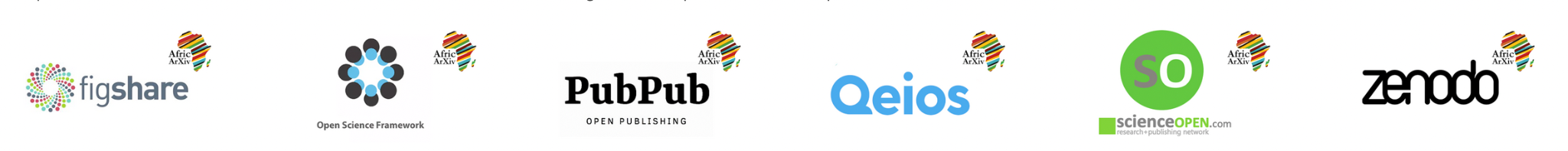 [Speaker Notes: Repository systems: Variety of Choices- Outside Africa
Measurable research- from Africa]
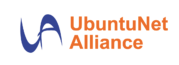 Since 2023 affiliation with
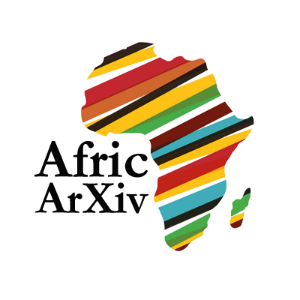 Establishing AfricArXiv as a locally hosted repository
+ physical ownership of research data by African stakeholders + by utilizing open-source tools:
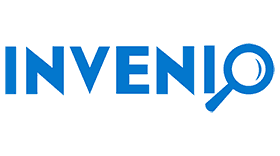 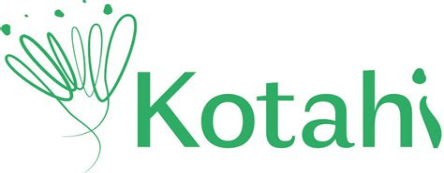 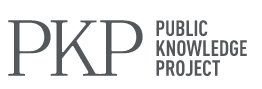 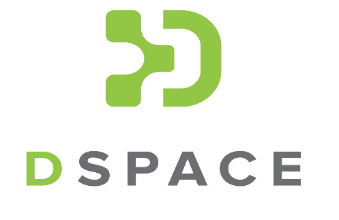 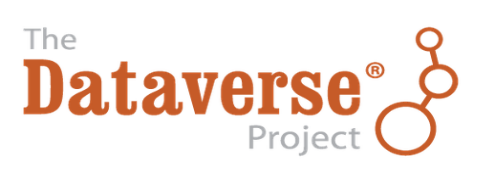 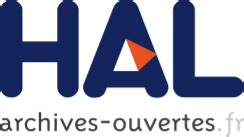 [Speaker Notes: We also offer services to publishers and libraries 
And for publishers  we promote their journals by 
+ invite submissions from across Africa + indexing in various scholarly databases+ curate topic-specific and interdisciplinary collections 


We provide State-of-the-art publishing infrastructure
+ DOI assignment and open licensing options+ complementary to your existing system/s+ overlay journal systems 

Collaborate 
+ Promote best practices in open scholarly publishing
+ Foster research equity for African scholars


And for libraries we Build their reputation by 

+ Raising the profile of African research institutions+ Worldwide online visibility 
+ Indexing in various scholarly databases

Offer State-of-the-art publishing infrastructure
+ DOI assignment and open licensing options+ Create an independent digital OA publishing environment+ Complementary to your existing system/s


And we collaborate to + Promote best practices in open scholarly publishing
+ Foster research equity for African scholars
+ Curate topic-specific and interdisciplinary collections]
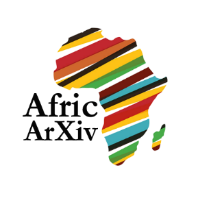 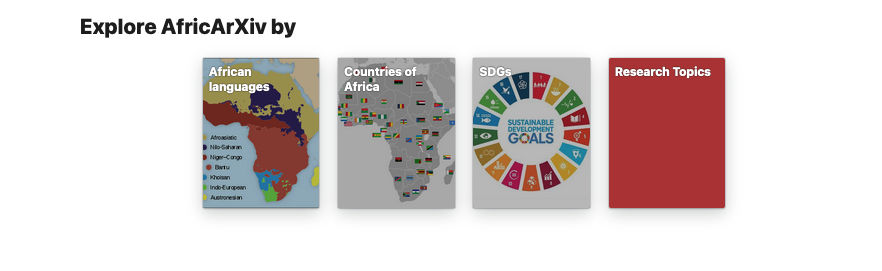 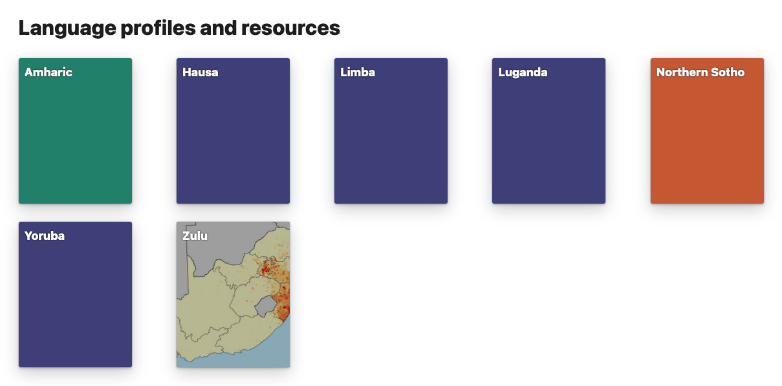 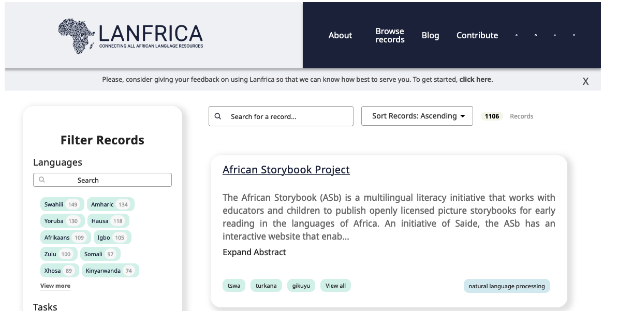 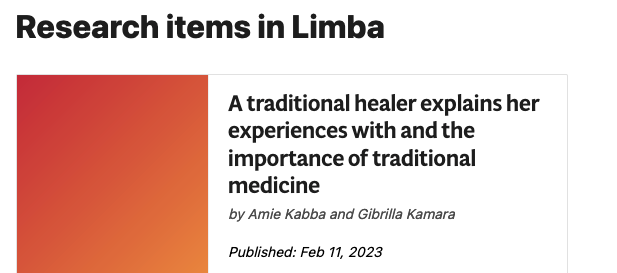 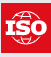 iso-639-language-codes.html
africarxiv.pubpub.org/african-languages
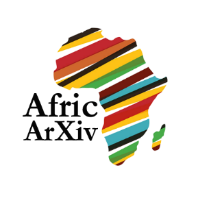 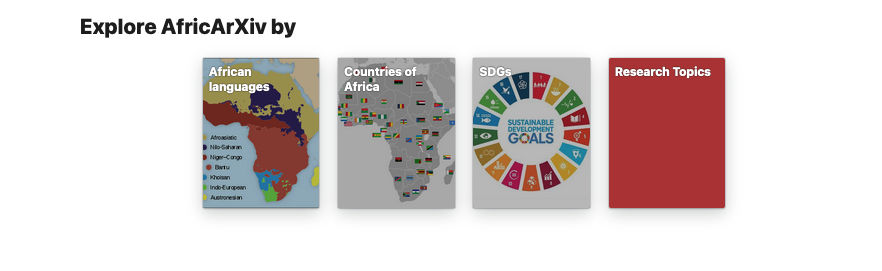 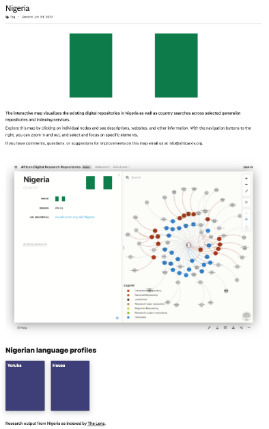 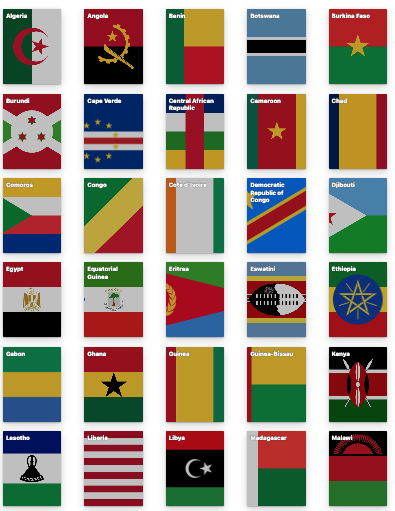 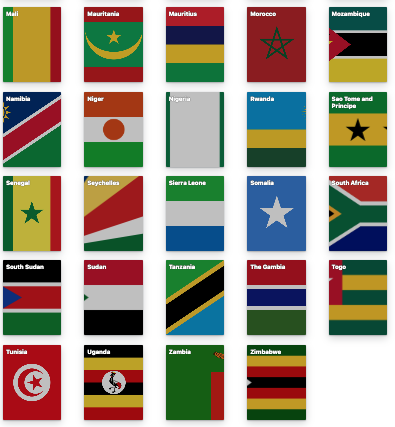 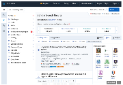 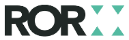 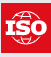 ISO 3166 Country Codes
africarxiv.pubpub.org/countries-of-africa
ASREN
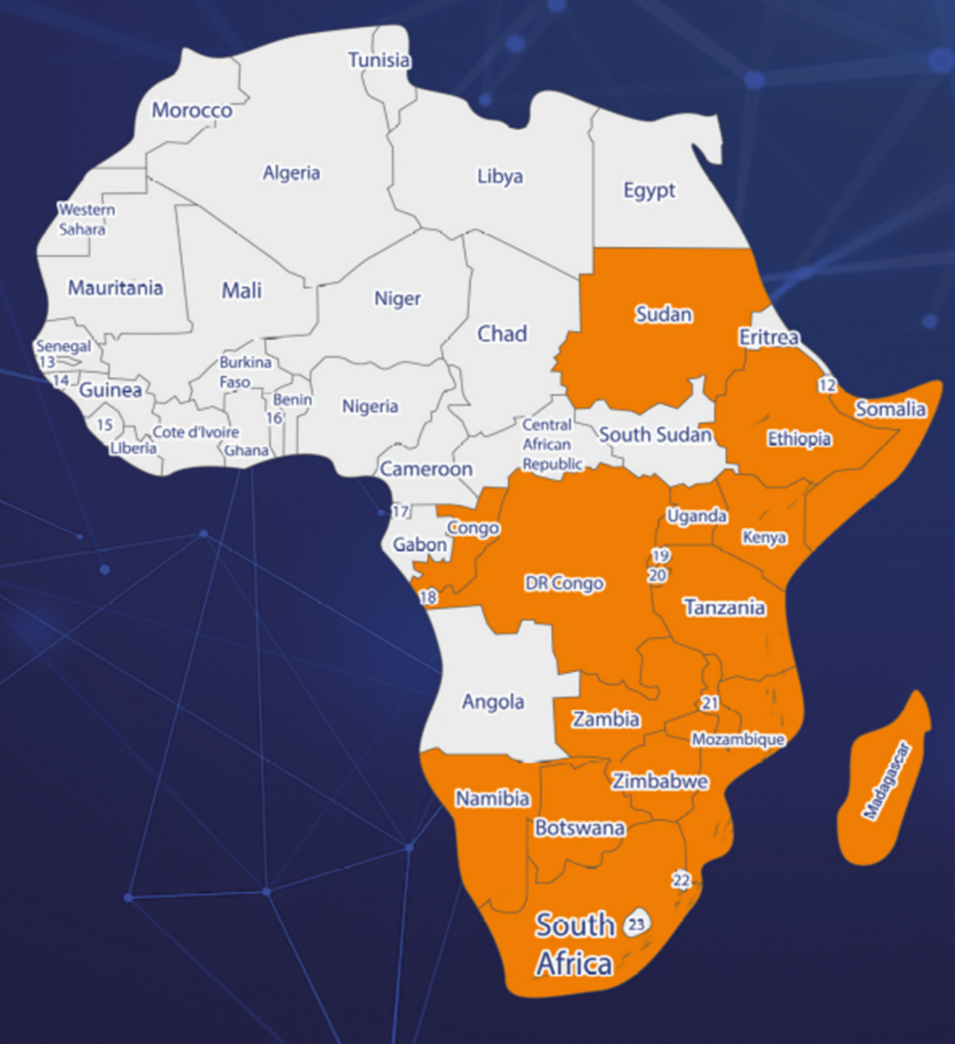 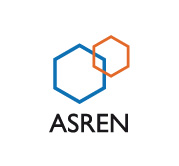 WACREN
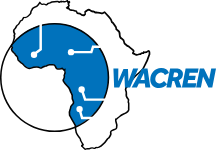 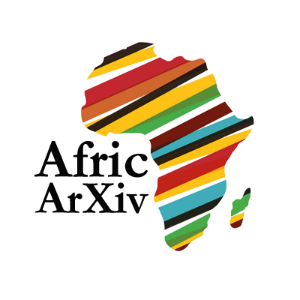 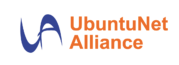 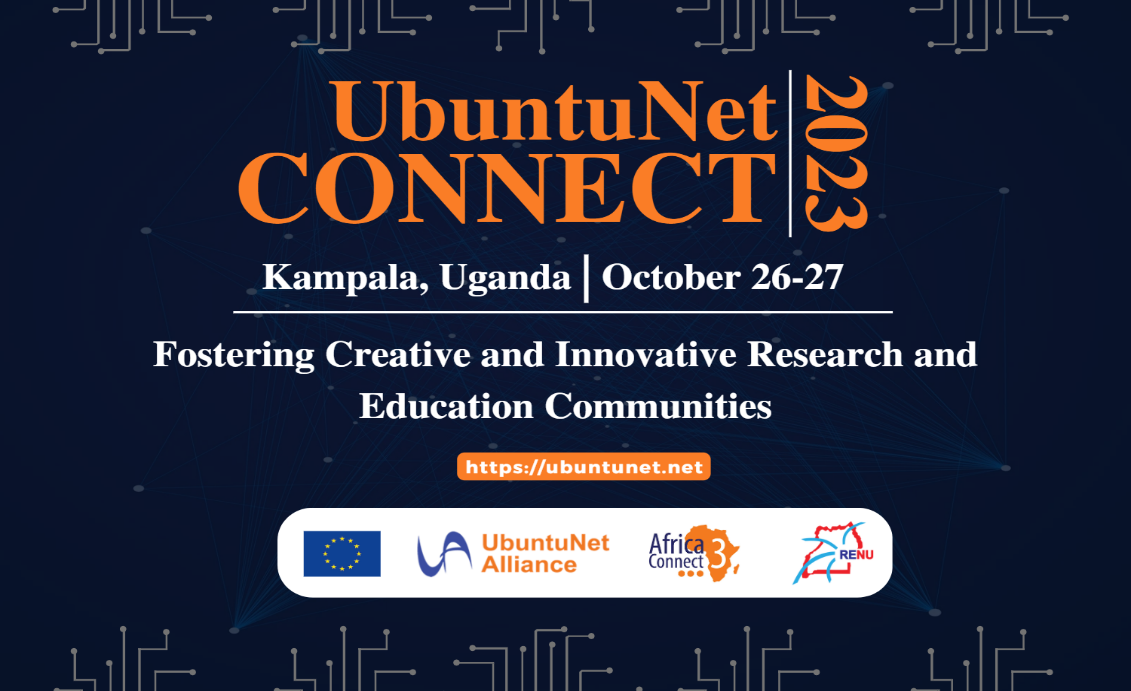 Launch: AfricArXiv as a locally hosted repository
Community Development and Outreach  ORCID Grant
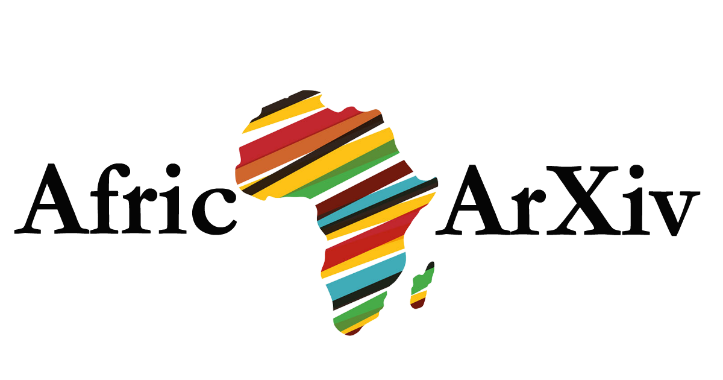 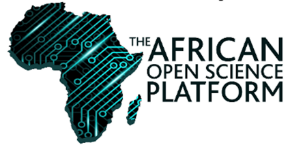 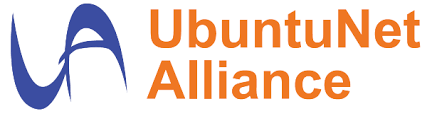 AfricArXiv – pan-African Open Access portal will establish ORCID-facilitated multi-stakeholder consortia for efficient scholarly knowledge sharing from Africa, utilizing scholarly repository systems, each with a regional and research topic/discipline-specific focus. Also integrate and advocate for the adoption of other relevant persistent identifiers—ROR in particular—for African institutional reputation building, complementing the existing institutional infrastructure.
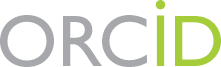 ACTIVITIES
Supporting Open Science Policy Development  in the Continent

Ivory Cost
South Africa 
Tanzania
North Africa
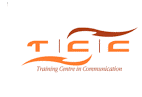 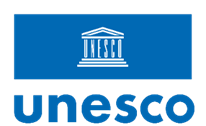 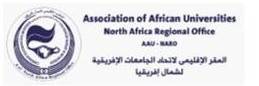 Open Science Dialogues
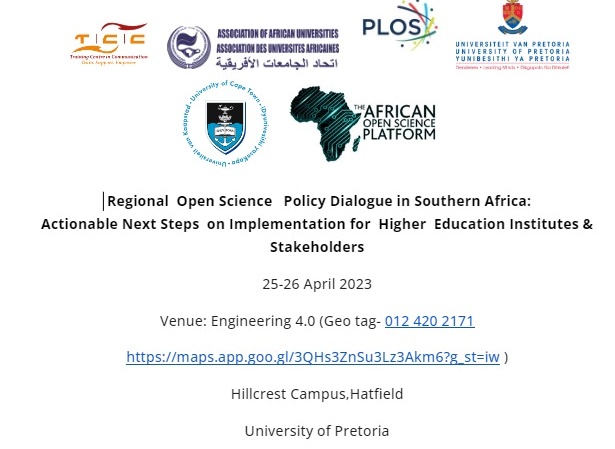 Training
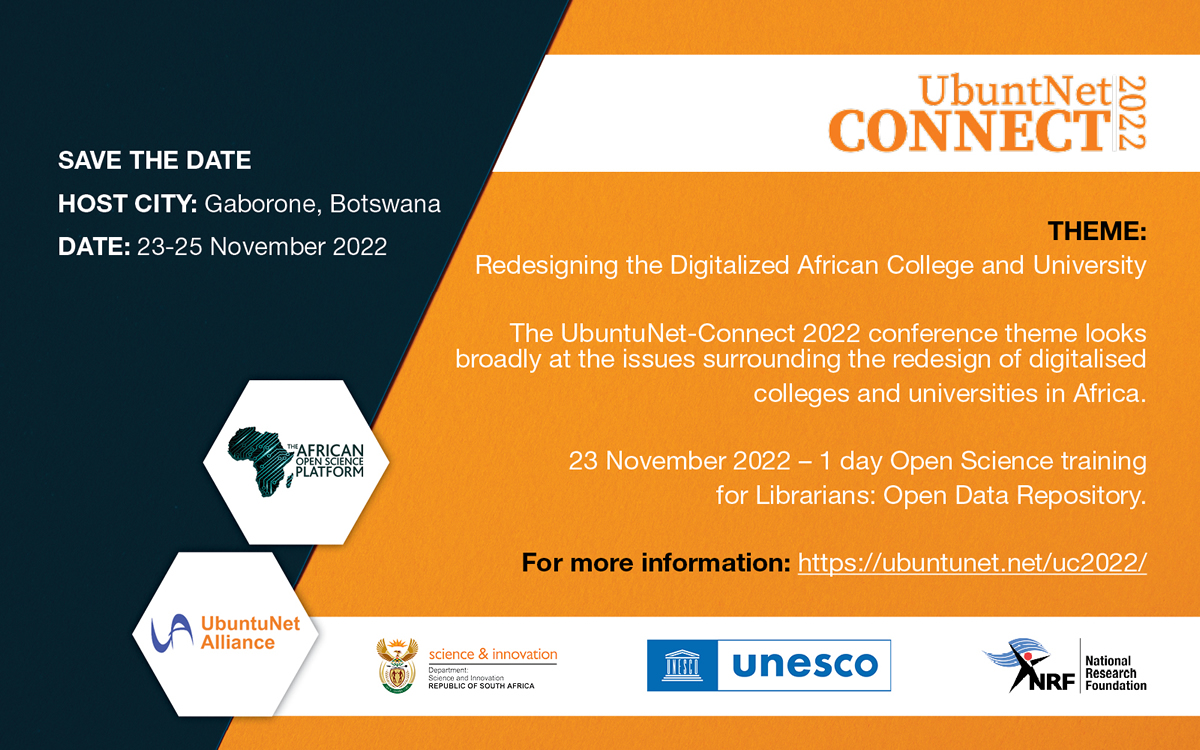 Open Science Activities with SGCI
SGC and Researcher continental and global visibility National 
Open repository for publications and data
Depositing in repository with PIDs (DOI)
Participation in Data sharing using PIDs (DOI)
Create a SGC output sharing platform (Research data, Publication, resource documents, training, Communities of practice etc)
Training on all OS activities
Developing Open Science (OA/OD) Policy and Implementation frameworks - Data Management Plan frameworks
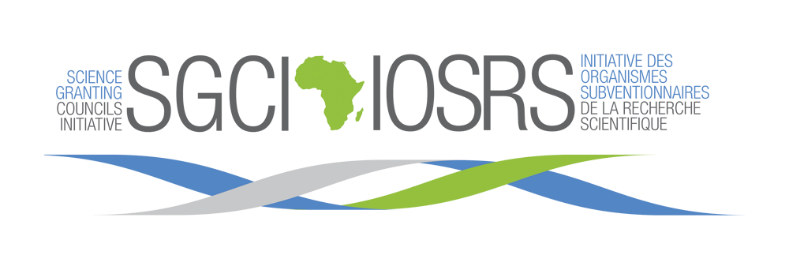 17 Countries
23
ACTIVITIES
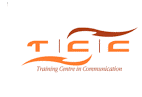 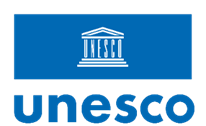 Supporting Open Science Policy Development  in the Continent
Ivory Cost
South Africa 
Tanzania
EASTCO (Burundi, Ethiopia, Kenya, Rwanda, Tanzania and Uganda)
North Africa
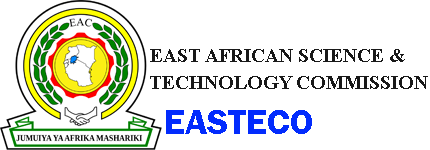 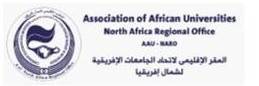 Location of Digital Open Science Tools
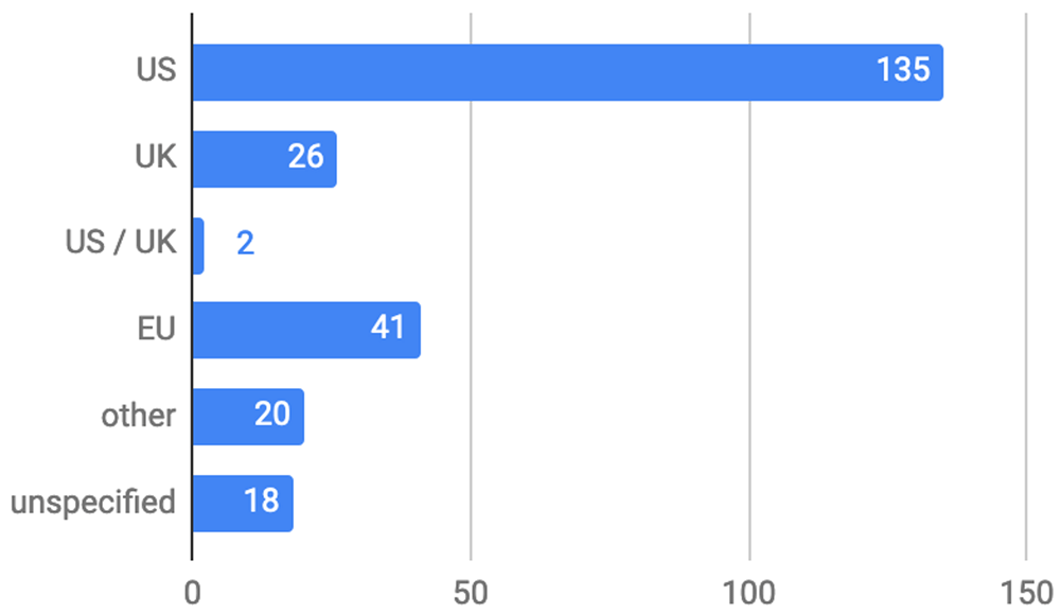 Shifting the Focus
Can all users equally engage with the OS landscape when they have an internet connection?
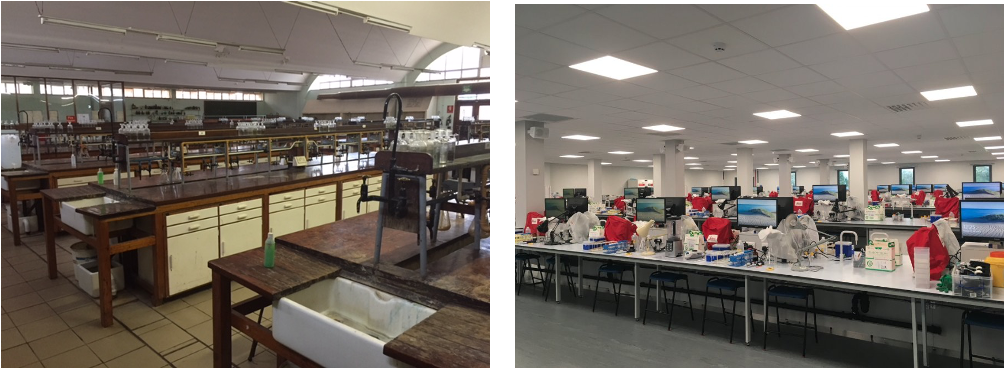 Differing technical systems
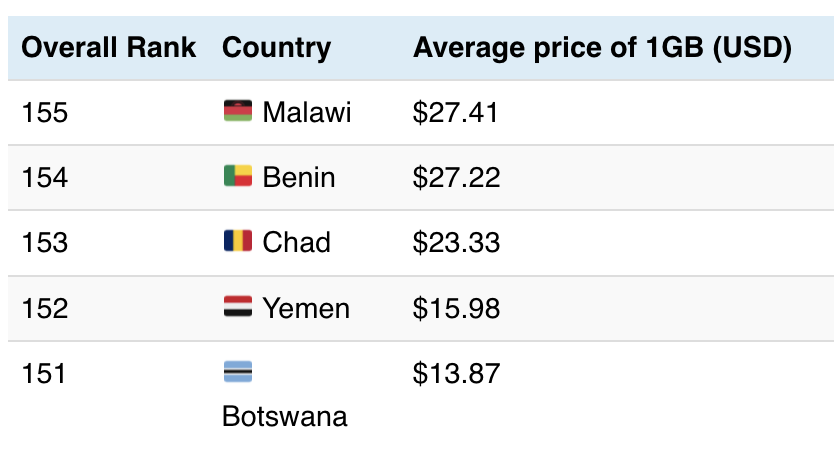 Cost of data and bandwidth speed
Freemium models and membership fees
Number of URLs that returned a 403 HTTP response status code when the same URL returned a 200 HTTP response status code from US.
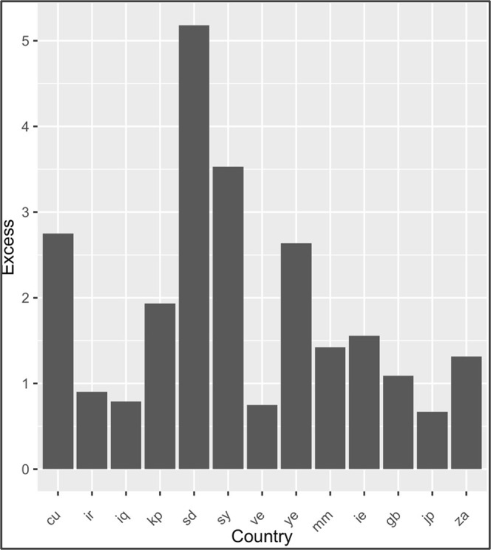 Ratio of number of URLs that did not return HTML vs USA
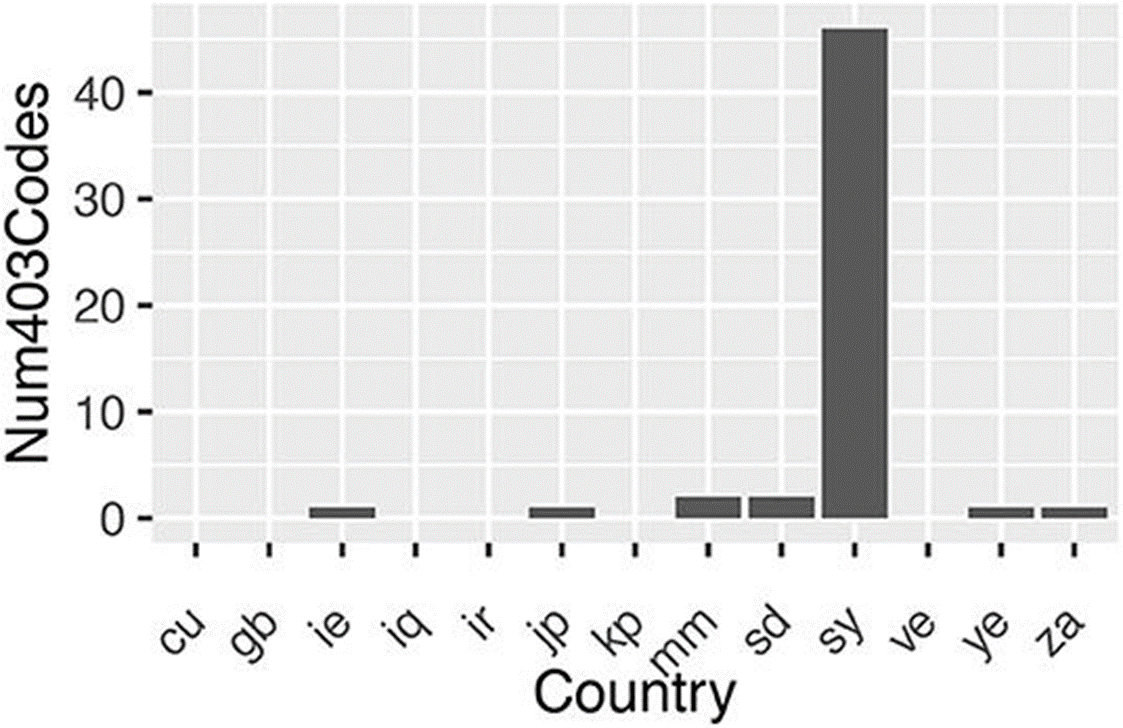 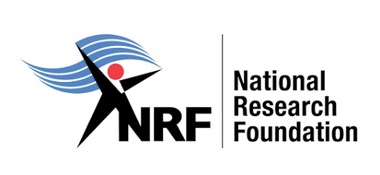 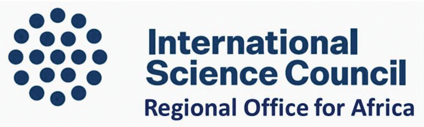 LET’S WORK TOGETHER FOR AFRICA – AND THE WORLD
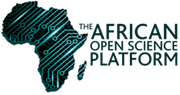 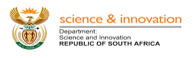 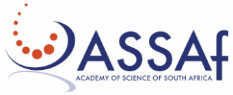 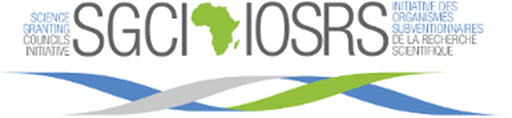 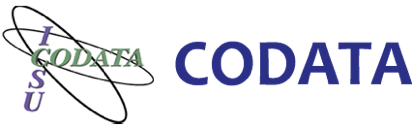